Chapter I:
Pronouns
By A. A. BOUBRIS
Pronouns are … ?
Words that are used to replace nouns to avoid repetition – Substitution.
They clarify nouns in terms of number, person, and gender.
For example: You – They – I – 
  He – She …
Personal Pronouns
They refer to a particular person or thing: first, second, and third person.
They refer to the speaker, the person spoken to, and the person spoken about
Subjective: I – You – He – She – It – They – We
Objective: Me – You – Him – Her – It – Them – Us
Possessive Pronouns
They show possession and ownership.
 They can take the  place of a noun phrase to show possession.
Example: It is my computer  It is mine
Possessive Pronouns: Mine – Yours – His – Hers – Its – Theirs – Ours
Reflexive Pronouns
They are used to reflect the action of the verb back on the subject.
They end in "-self" (singular) or "-selves" (plural).
For example:- I made it myself- The teacher himself told me.
Reflexive pronouns:
Myself – Yourself – 
Himself – Herself – 
Themselves – Ourselves
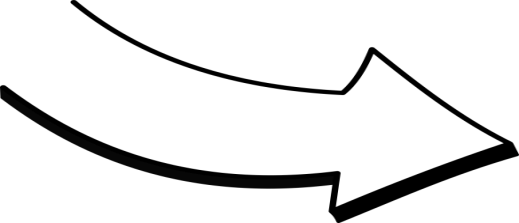 Demonstrative Pronouns
A demonstrative pronoun refers to a thing (s): 
Near in distance or time (this, these) 
Far in distance or time (that, those)
They are considered pronouns because they are directly followed by a verb – and not a noun.
“These are bad for your health.” 
“That was a good deal.”
Interrogative Pronouns
We use interrogative pronouns to ask questions. 
The interrogative pronoun represents the thing that we don't know and we are asking about.
The main interrogative pronouns are: What – Which – Who – Where – When – Why
“Why did you remove my files?”
“Who knows the difference?”
More Pronouns …
Indefinite Pronouns
Distributive Pronouns
Do not refer to any person or thing in particular.

For example: Somebody – Anybody Nobody – Everybody  Someone – Anyone …
Distributive pronouns refer to persons or things one at a time

For example: Each …
She isn’t well. Dad is taking _ to see a doctor. 
The sky is getting dark. _ is going to rain. 

We are all waiting for _ . Are you coming with _ ?
Exercise N°01:
Fill in the blanks with the correct personal pronouns.
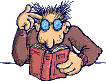 No one can help us. We have to help _. 
She always makes the bed by _. 
They defended _ against the bullies.
Exercise N°02:
Fill in the blanks with the correct reflexive pronouns.
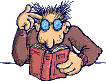 Who is _ man? _ is they from?
_ is the best thing to do when your computer is too slow? 
_ is the correct answer.
Exercise N°03:
Fill in the blanks with the demonstrative, or interrogative pronouns.
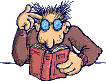 Thank you.
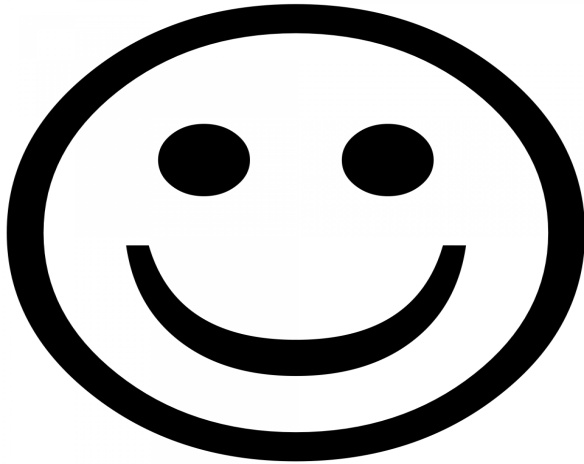